Seniori în era digitală
-Suport de curs-
Aprofundarea utilităților internetului pentru comerț,
 administrație și stil de viață
Material realizat cu sprijinul financiar al Uniunii Europene.  Conținutul acestui material este responsabilitateaa autorilor, iar Agenția Națională și Comisia Europeană nu sunt responsabile  pentru modul în care va fi utilizat conținutul acestor informații
Erasmus+ Programme – Strategic Partnership
Project : 2021-2-RO01-KA210-ADU-000048477
Project Title: “Senior in digital era”
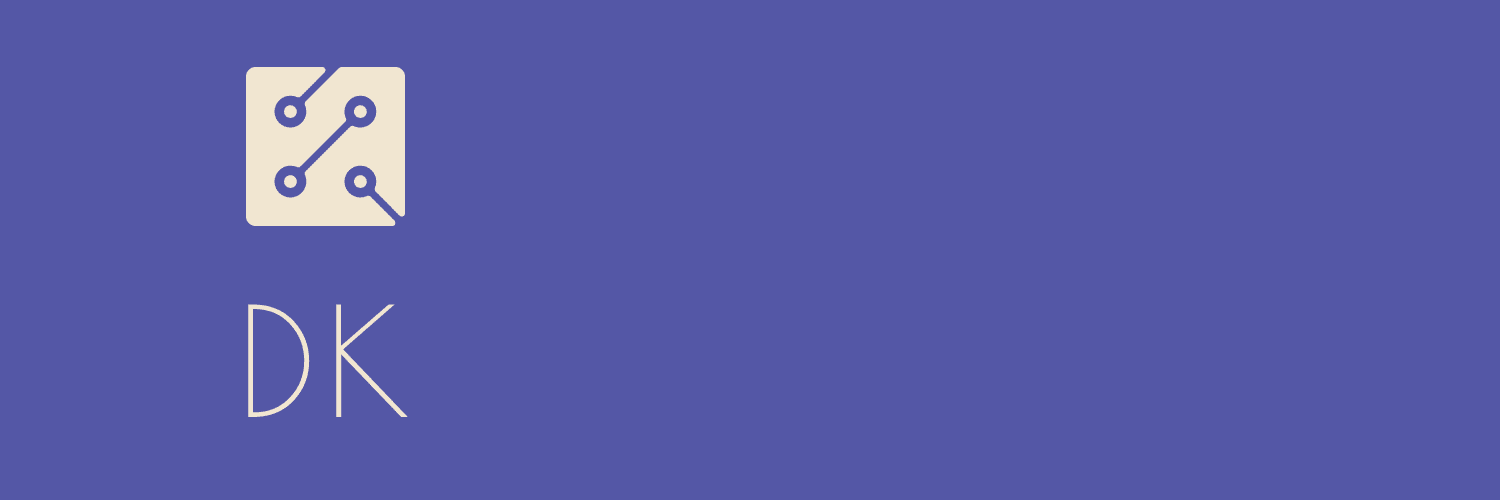 Recapitulare & întrebări
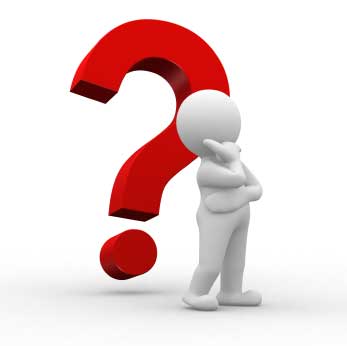 Aplicație:

Ne vom împăți în echipe de câte 2 și vom
face un apel video.
Erasmus+ Programme – Strategic Partnership
Project : 2021-2-RO01-KA210-ADU-000048477
Project Title: “Senior in digital era”
Material realizat cu sprijinul financiar al Uniunii Europene.  Conținutul acestui material este responsabilitateaa autorilor, iar Agenția Națională și Comisia Europeană nu sunt responsabile  pentru modul în care va fi utilizat conținutul acestor informații
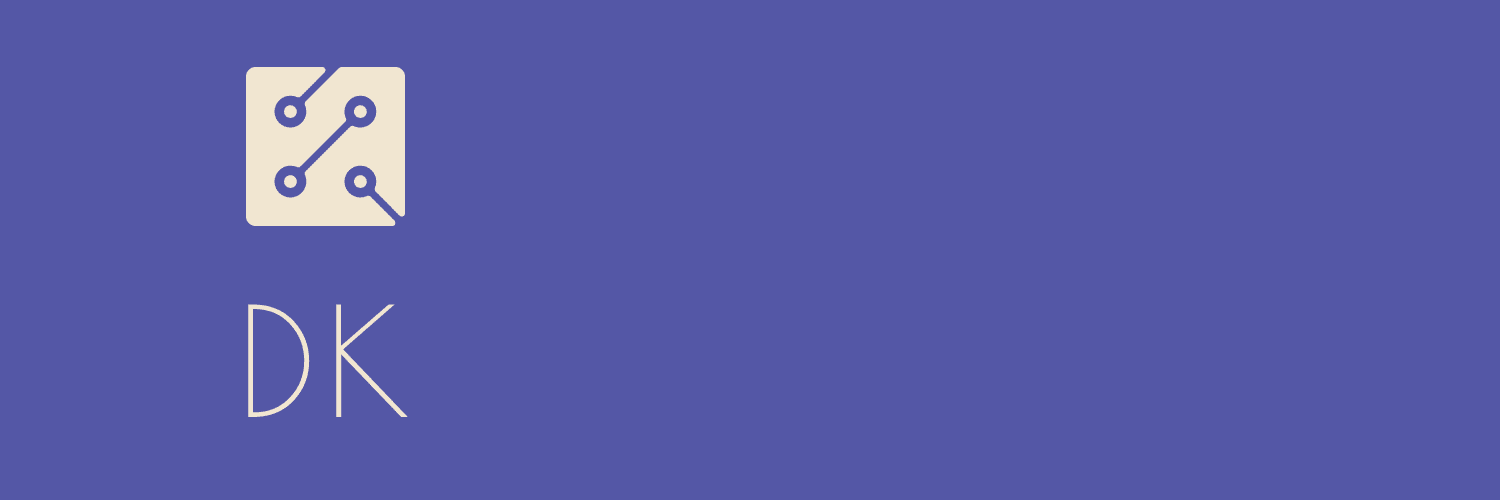 Divertisment on-line pentru
seniori
Bibliotecile media ale posturilor publice de televiziune.
 
YouTube, platforma video online. 

Platforme de streaming: Netflix, Amazon Prime, etc

Posturi de radio și podcasturi online
Erasmus+ Programme – Strategic Partnership
Project : 2021-2-RO01-KA210-ADU-000048477
Project Title: “Senior in digital era”
Material realizat cu sprijinul financiar al Uniunii Europene.  Conținutul acestui material este responsabilitateaa autorilor, iar Agenția Națională și Comisia Europeană nu sunt responsabile  pentru modul în care va fi utilizat conținutul acestor informații
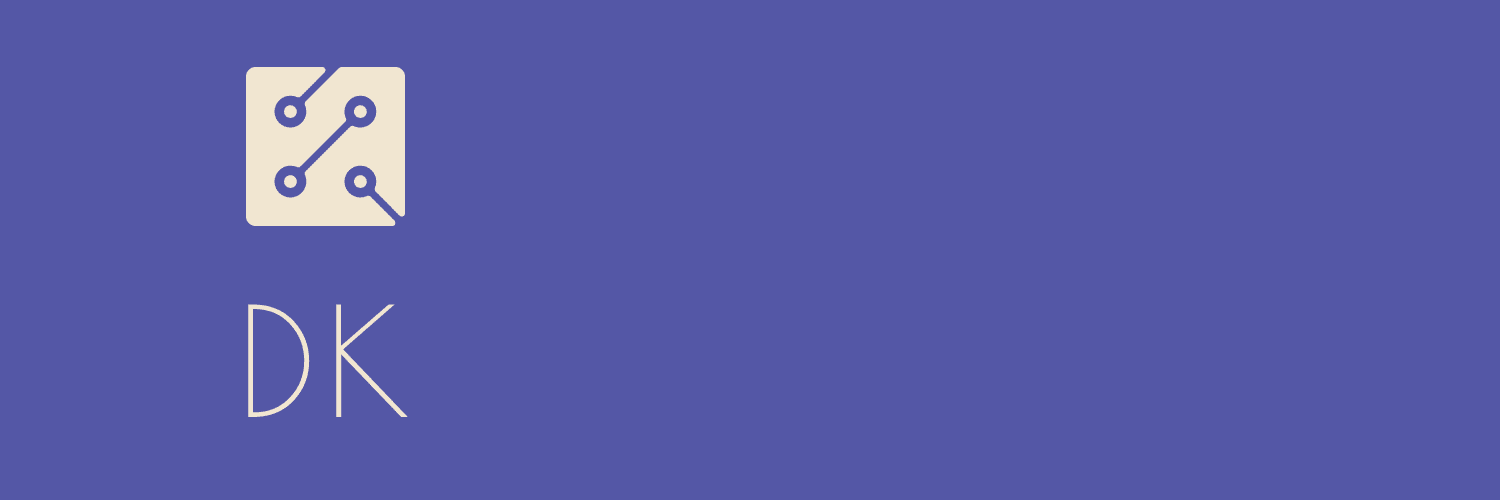 Divertisment on-line pentru
seniori
Aplicație
Ne împărțim  în 5 grupe împreună vom accesa biblioteca media unui post de televiziune locală. Aplicația are mai multe părți.
Erasmus+ Programme – Strategic Partnership
Project : 2021-2-RO01-KA210-ADU-000048477
Project Title: “Senior in digital era”
Material realizat cu sprijinul financiar al Uniunii Europene.  Conținutul acestui material este responsabilitateaa autorilor, iar Agenția Națională și Comisia Europeană nu sunt responsabile  pentru modul în care va fi utilizat conținutul acestor informații
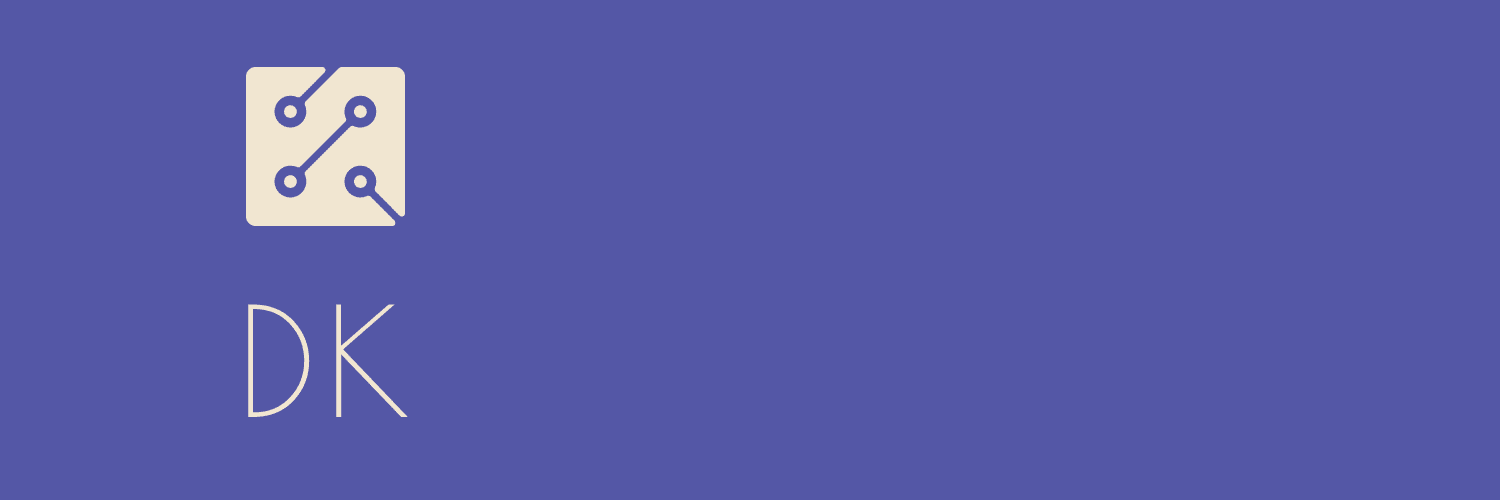 DIVERTISMENT & INFORMAȚII
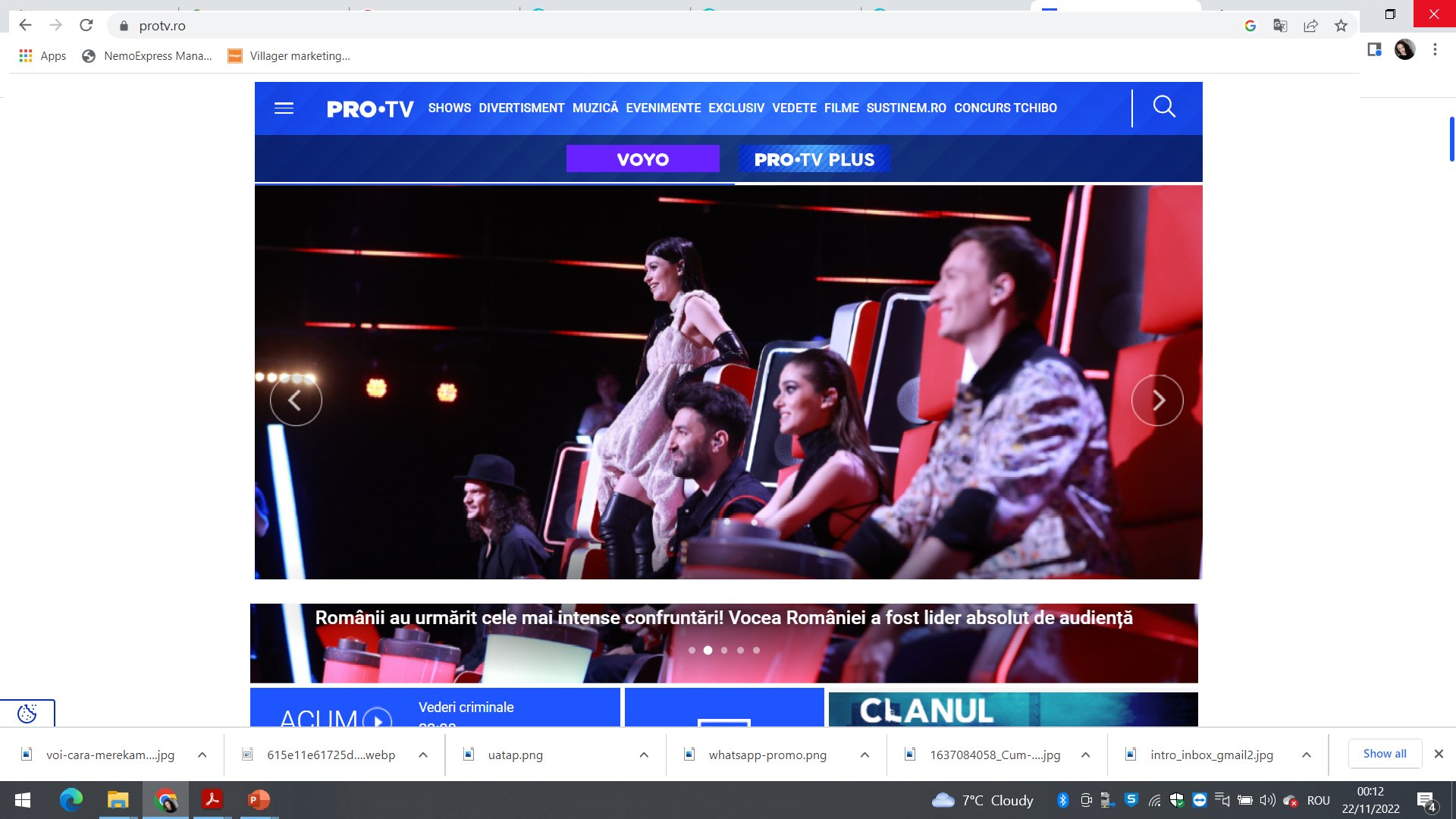 Erasmus+ Programme – Strategic Partnership
Project : 2021-2-RO01-KA210-ADU-000048477
Project Title: “Senior in digital era”
Material realizat cu sprijinul financiar al Uniunii Europene.  Conținutul acestui material este responsabilitateaa autorilor, iar Agenția Națională și Comisia Europeană nu sunt responsabile  pentru modul în care va fi utilizat conținutul acestor informații
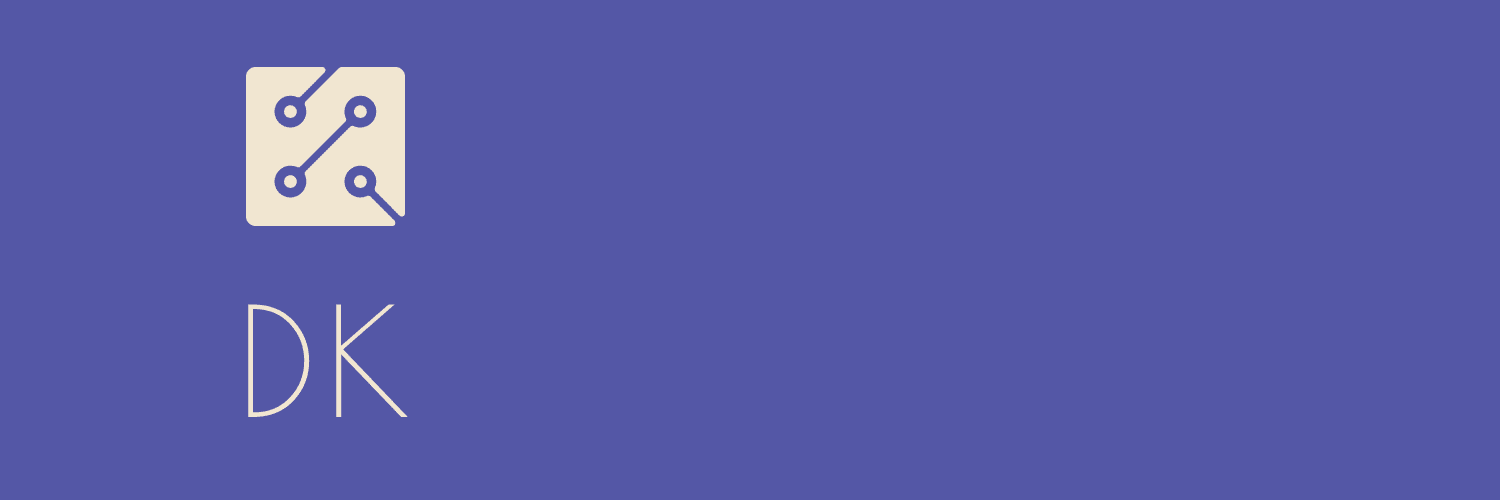 HOBBY-URI PENTRU SENIORI
Platforme și site-uri pentru găsirea de hobby-uri online:

 YOUTUBE

PINTEREST

BLOG-URI


Google- un motor de căutare ideal
Erasmus+ Programme – Strategic Partnership
Project : 2021-2-RO01-KA210-ADU-000048477
Project Title: “Senior in digital era”
Material realizat cu sprijinul financiar al Uniunii Europene.  Conținutul acestui material este responsabilitateaa autorilor, iar Agenția Națională și Comisia Europeană nu sunt responsabile  pentru modul în care va fi utilizat conținutul acestor informații
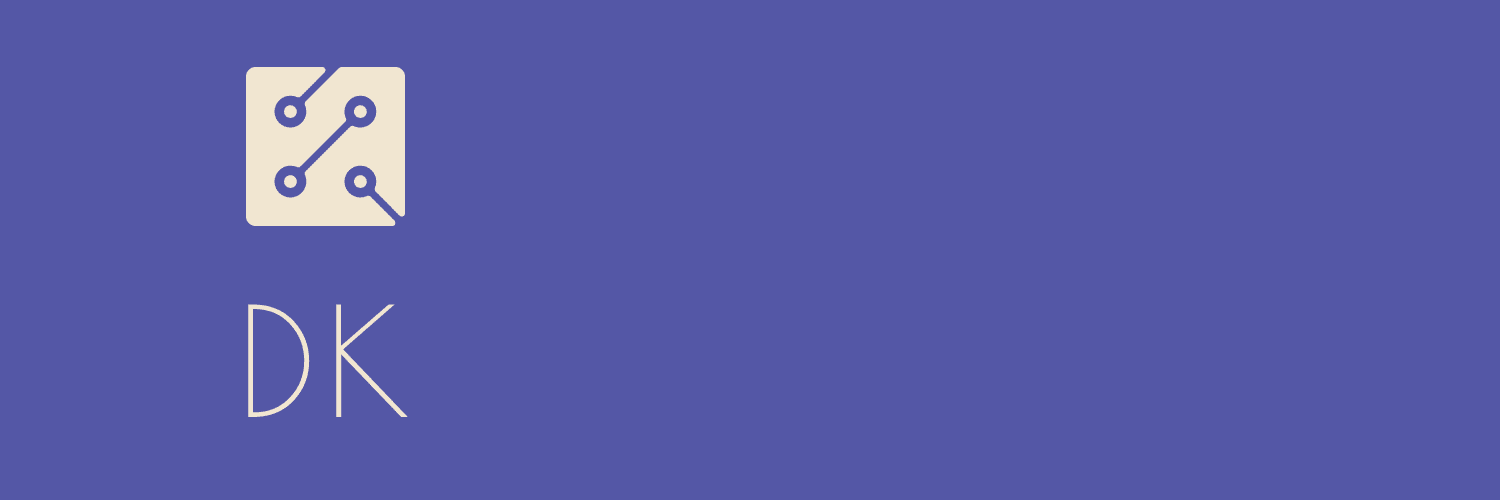 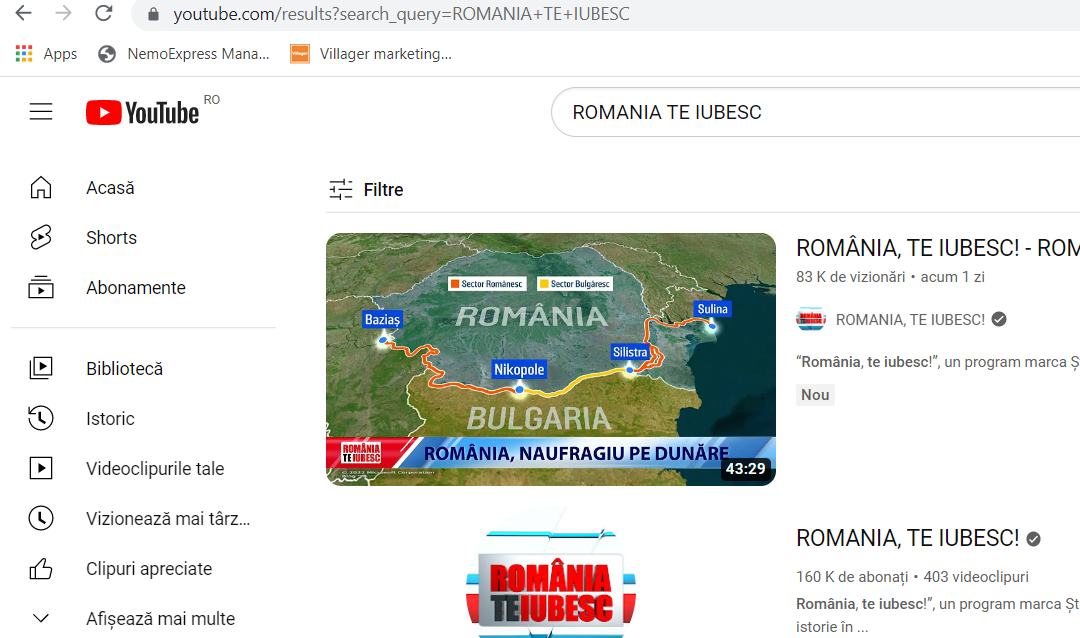 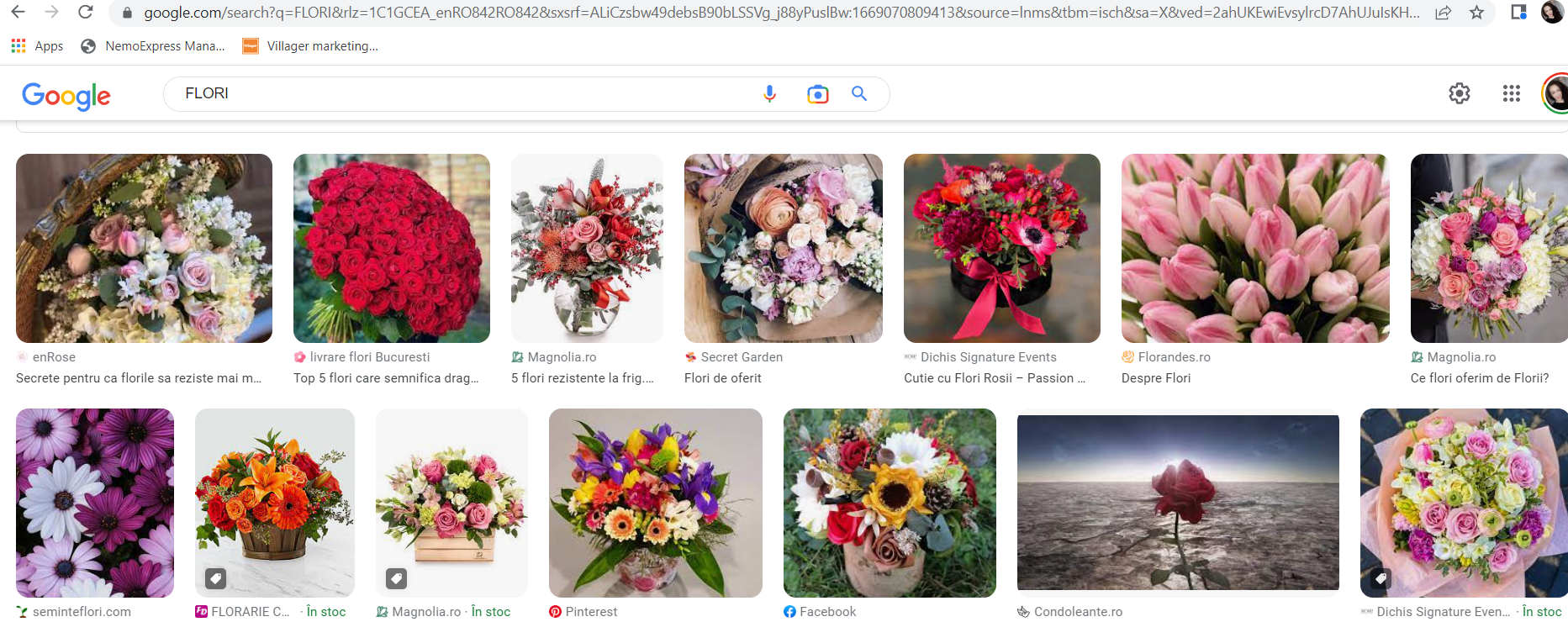 Erasmus+ Programme – Strategic Partnership
Project : 2021-2-RO01-KA210-ADU-000048477
Project Title: “Senior in digital era”
Material realizat cu sprijinul financiar al Uniunii Europene.  Conținutul acestui material este responsabilitateaa autorilor, iar Agenția Națională și Comisia Europeană nu sunt responsabile  pentru modul în care va fi utilizat conținutul acestor informații
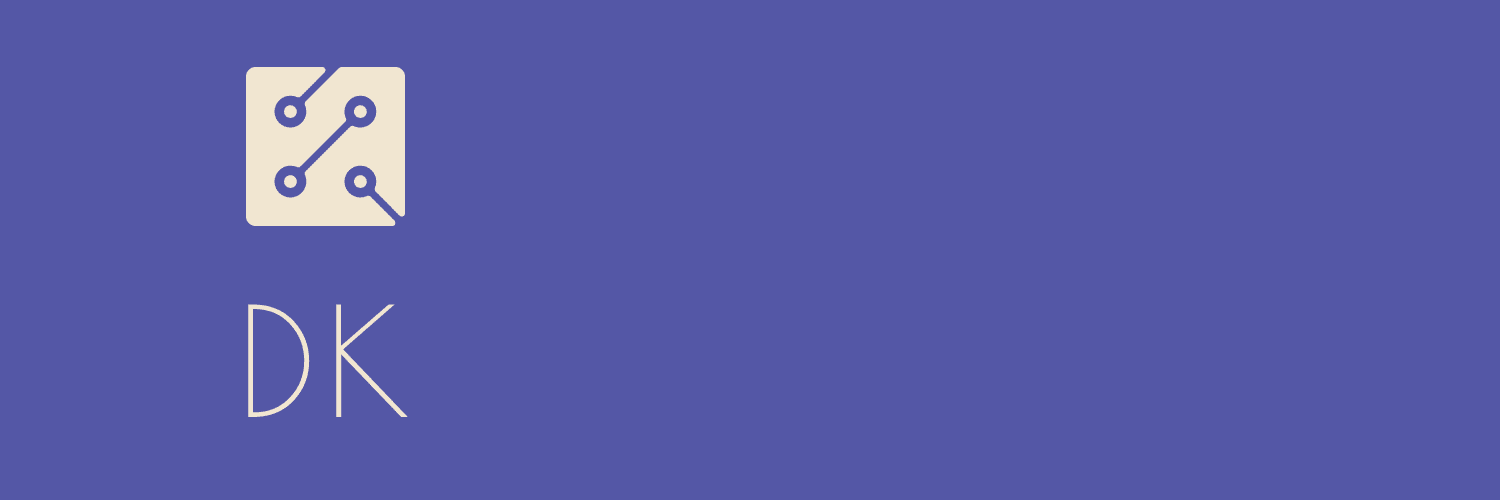 Aplicație:

Vom fi împărțiti în grupe de câte 5.

Aplicația are mai multe părți.

Vom folosi: YOUTUBE pentru a căuta videoclipuri

Vom folosi: Google pentru a căuta despre hobby-ul preferat
Erasmus+ Programme – Strategic Partnership
Project : 2021-2-RO01-KA210-ADU-000048477
Project Title: “Senior in digital era”
Material realizat cu sprijinul financiar al Uniunii Europene.  Conținutul acestui material este responsabilitateaa autorilor, iar Agenția Națională și Comisia Europeană nu sunt responsabile  pentru modul în care va fi utilizat conținutul acestor informații
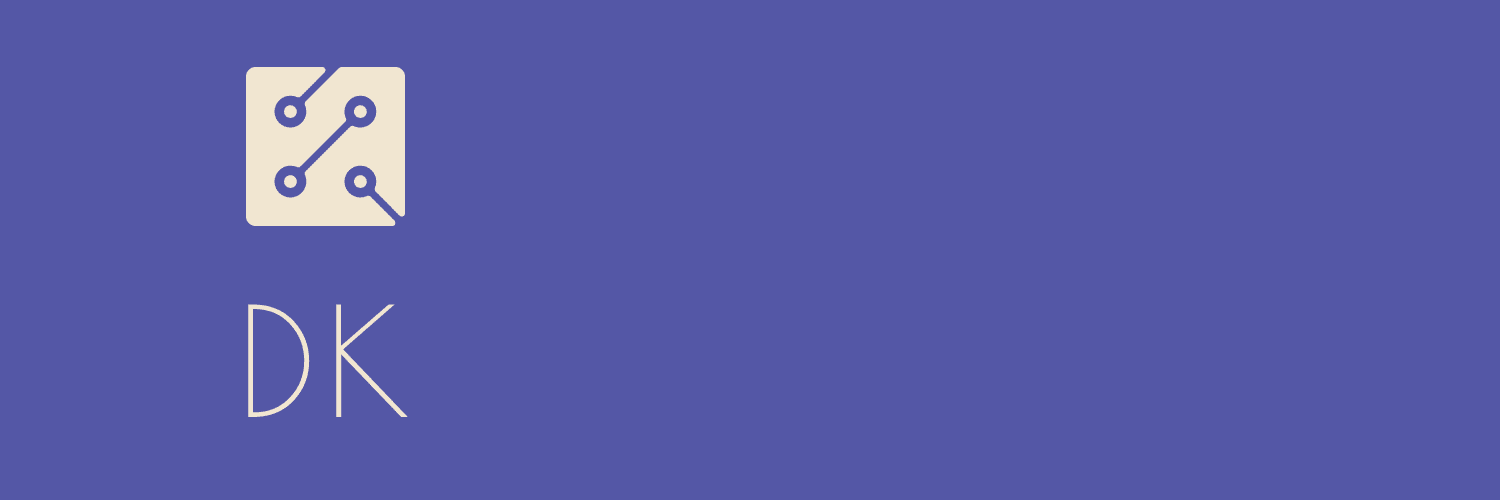 Jocuri online și jocuri pe calculator
Exemple de jocuri:
-Jocuri de simulare ("Euro Train Simulator", "The Sims").
-Jocuri de strategie ("Anno", "Cities Skylines").
-Jocuri de îndemânare și de memorie ("Sudoku" sau jocuri pentru a găsi obiecte ascunse)
-multe jocuri pot fi descărcate folosind MAGAZIN PLAY-
Erasmus+ Programme – Strategic Partnership
Project : 2021-2-RO01-KA210-ADU-000048477
Project Title: “Senior in digital era”
Material realizat cu sprijinul financiar al Uniunii Europene.  Conținutul acestui material este responsabilitateaa autorilor, iar Agenția Națională și Comisia Europeană nu sunt responsabile  pentru modul în care va fi utilizat conținutul acestor informații
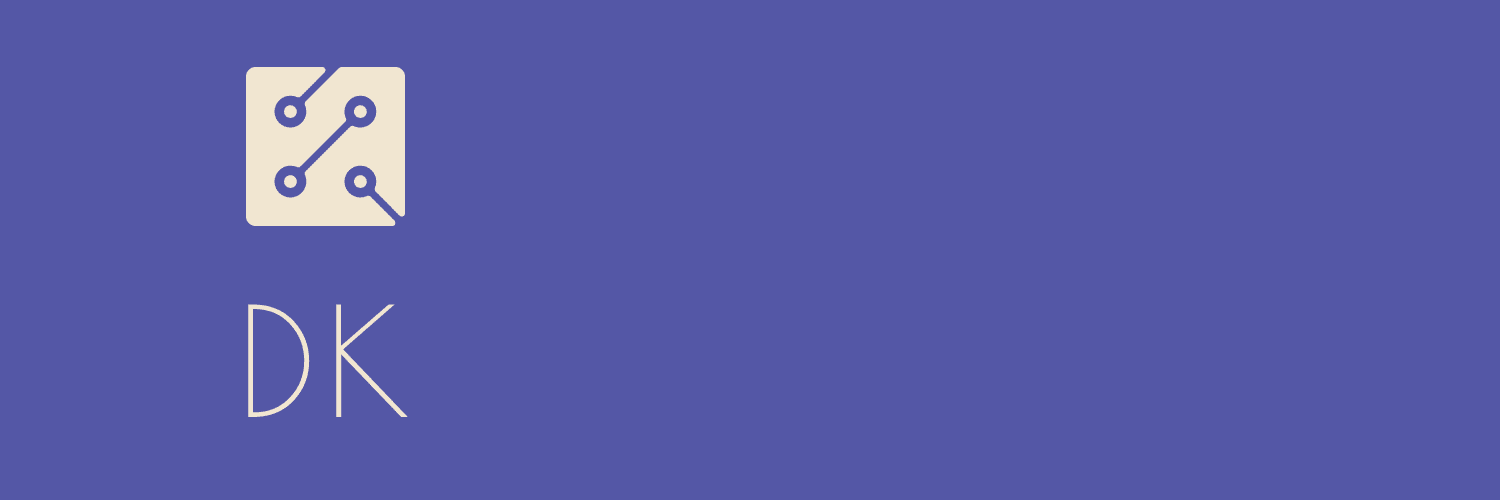 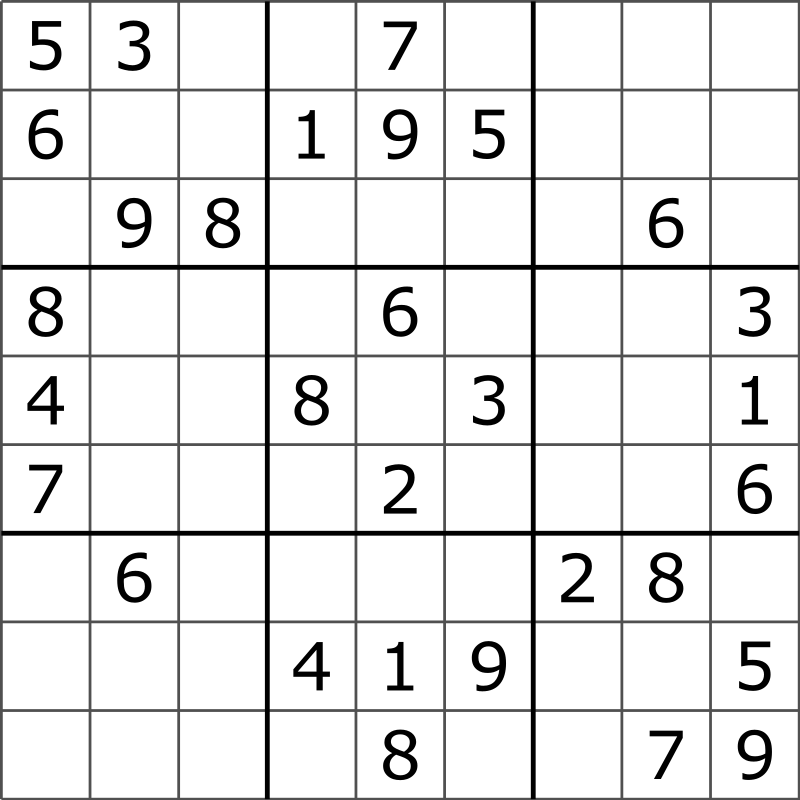 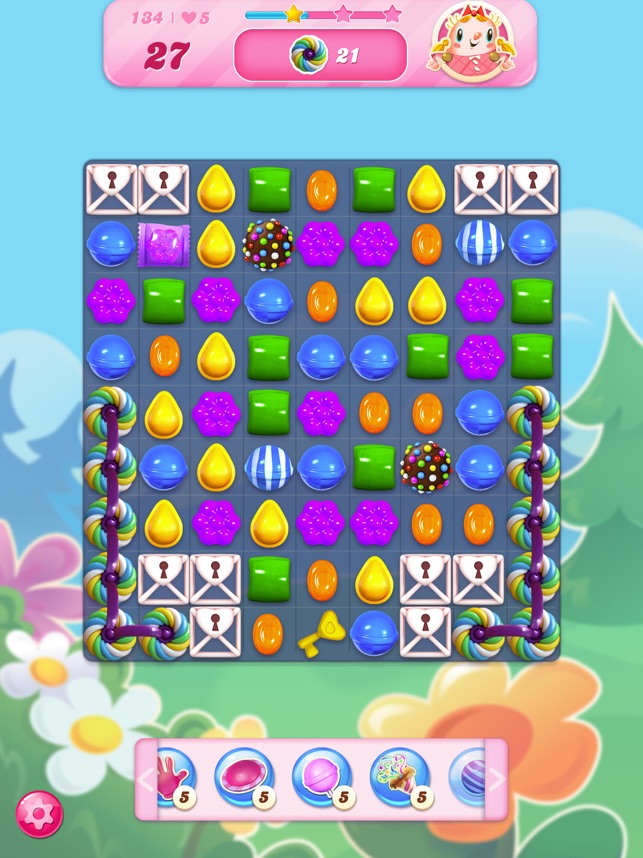 Erasmus+ Programme – Strategic Partnership
Project : 2021-2-RO01-KA210-ADU-000048477
Project Title: “Senior in digital era”
Material realizat cu sprijinul financiar al Uniunii Europene.  Conținutul acestui material este responsabilitateaa autorilor, iar Agenția Națională și Comisia Europeană nu sunt responsabile  pentru modul în care va fi utilizat conținutul acestor informații
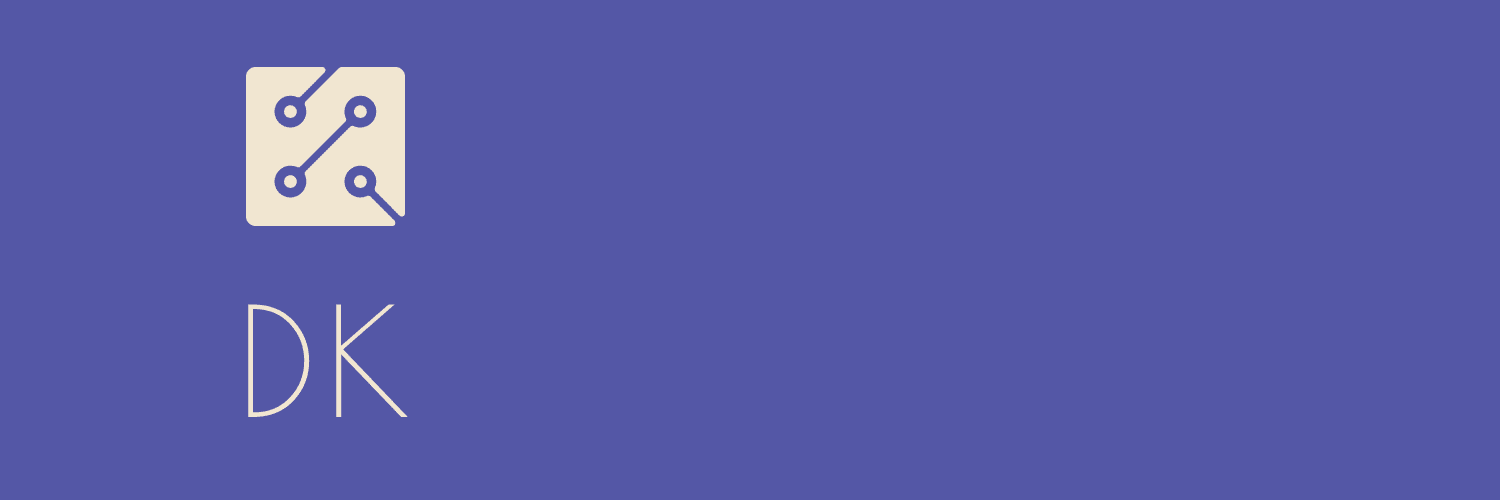 Aplicație:

Vom fi împărțiti în grupe de câte 5.

Vom descărca un joc. \Vom căuta un joc on-line

Pentru aplicația de joc vom folosi: Magazin Play
Erasmus+ Programme – Strategic Partnership
Project : 2021-2-RO01-KA210-ADU-000048477
Project Title: “Senior in digital era”
Material realizat cu sprijinul financiar al Uniunii Europene.  Conținutul acestui material este responsabilitateaa autorilor, iar Agenția Națională și Comisia Europeană nu sunt responsabile  pentru modul în care va fi utilizat conținutul acestor informații
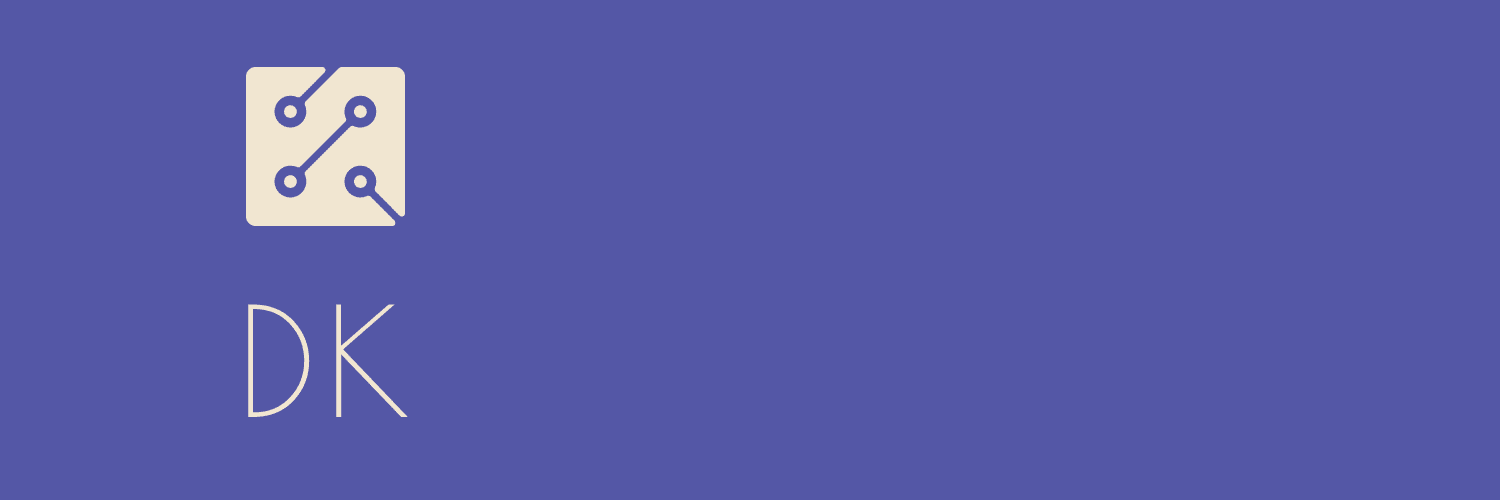 CUMPĂRĂTURI ȘI PLĂȚI ONLINE
Avantaje:
- nu este nevoie să vă deplasați de la domiciliu dacă nu doriți accest lucuru
- evitați statul la cozi și în picioare
- prin intermediul aplicațiilor puteți avea o evidență clară a banilor
Dezavantaje:
- există situații în care pot apărea probleme legate de natura transferurilor
- pentru probleme mai complicate există asistență telefonică dar este recomandat 
să se rezolve la o sucursală
Erasmus+ Programme – Strategic Partnership
Project : 2021-2-RO01-KA210-ADU-000048477
Project Title: “Senior in digital era”
Material realizat cu sprijinul financiar al Uniunii Europene.  Conținutul acestui material este responsabilitateaa autorilor, iar Agenția Națională și Comisia Europeană nu sunt responsabile  pentru modul în care va fi utilizat conținutul acestor informații
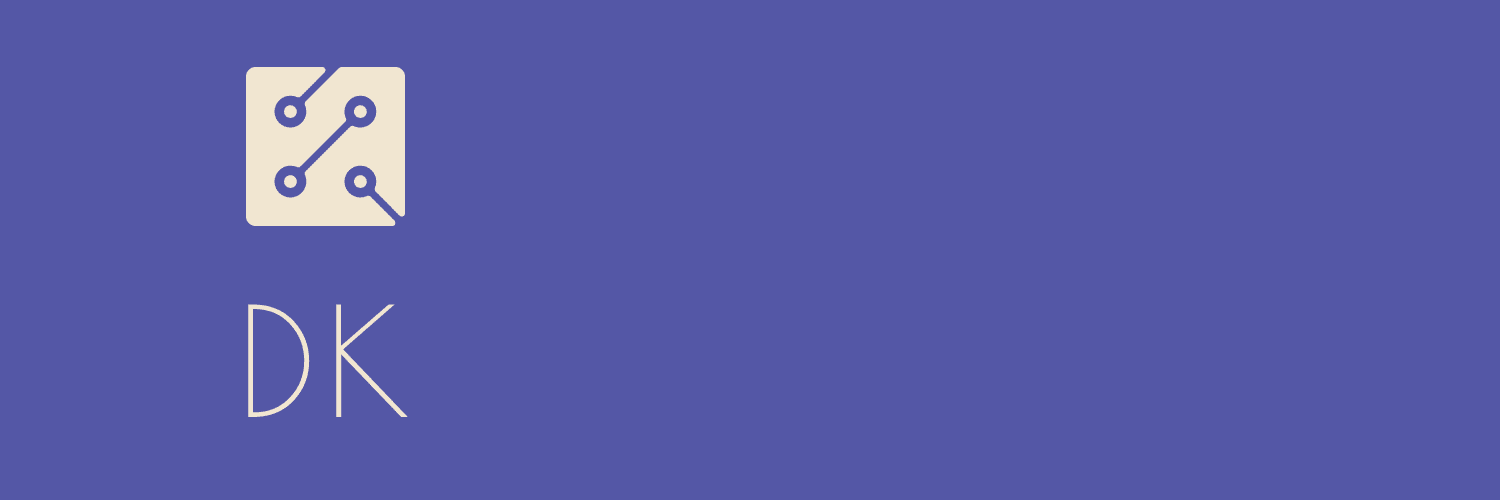 CUMPĂRĂTURI ȘI PLĂȚI ONLINE
Aplicație:

Vom fi împărțiti în grupe de câte 5.

Aplicația o să aibă mai multe părți.

Vom face o simulare de plată on-line
Erasmus+ Programme – Strategic Partnership
Project : 2021-2-RO01-KA210-ADU-000048477
Project Title: “Senior in digital era”
Material realizat cu sprijinul financiar al Uniunii Europene.  Conținutul acestui material este responsabilitateaa autorilor, iar Agenția Națională și Comisia Europeană nu sunt responsabile  pentru modul în care va fi utilizat conținutul acestor informații
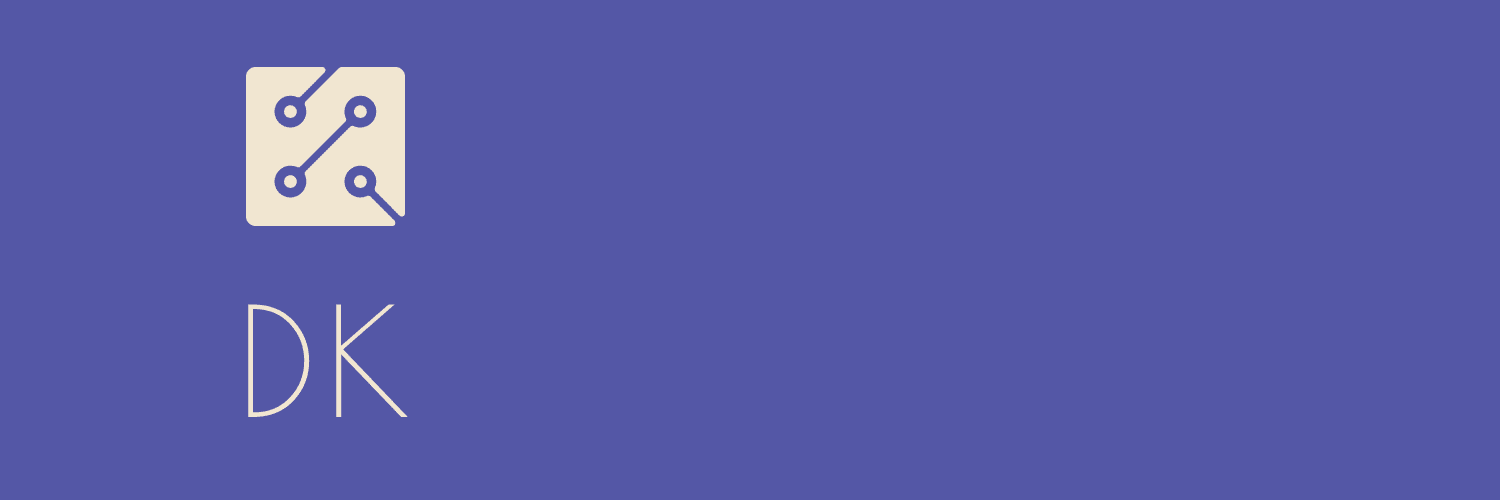 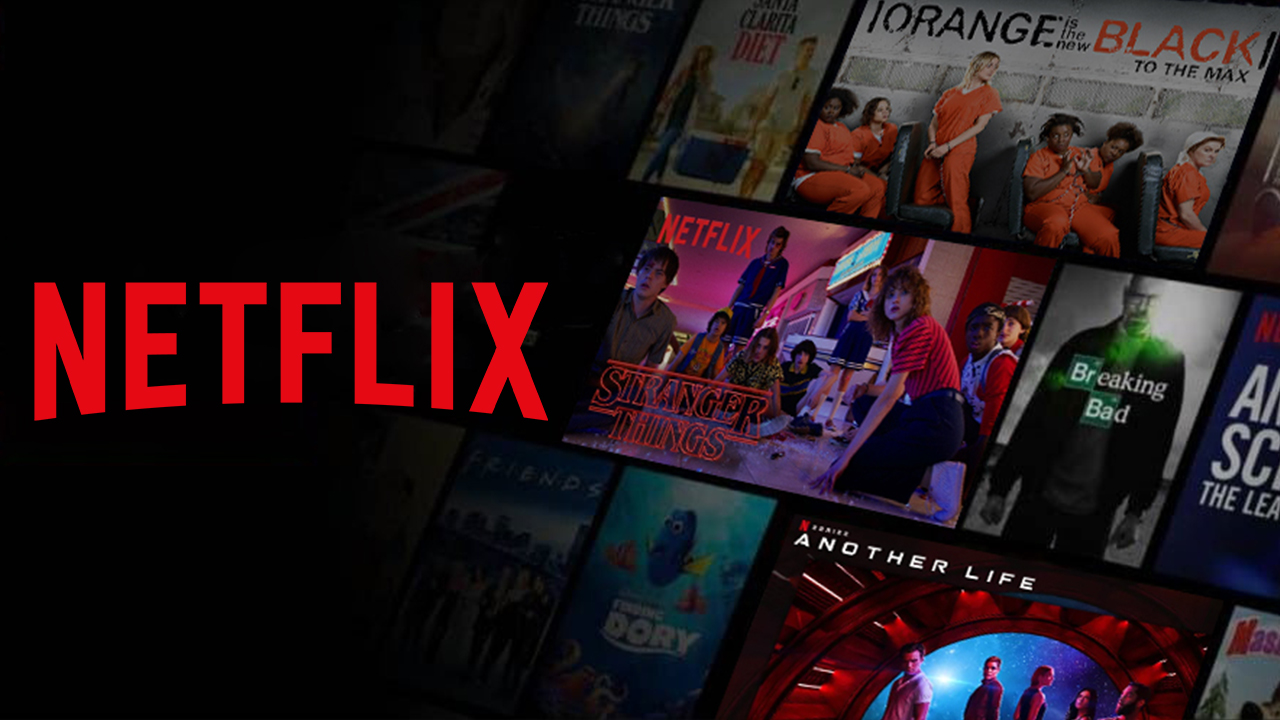 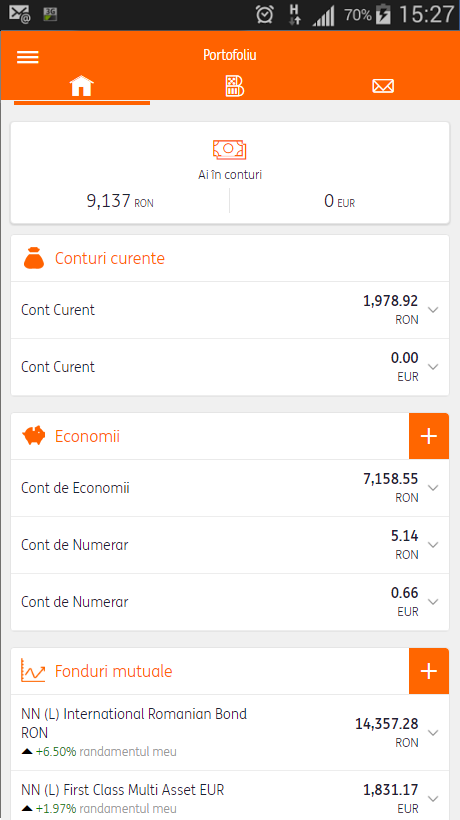 Erasmus+ Programme – Strategic Partnership
Project : 2021-2-RO01-KA210-ADU-000048477
Project Title: “Senior in digital era”
Material realizat cu sprijinul financiar al Uniunii Europene.  Conținutul acestui material este responsabilitateaa autorilor, iar Agenția Națională și Comisia Europeană nu sunt responsabile  pentru modul în care va fi utilizat conținutul acestor informații
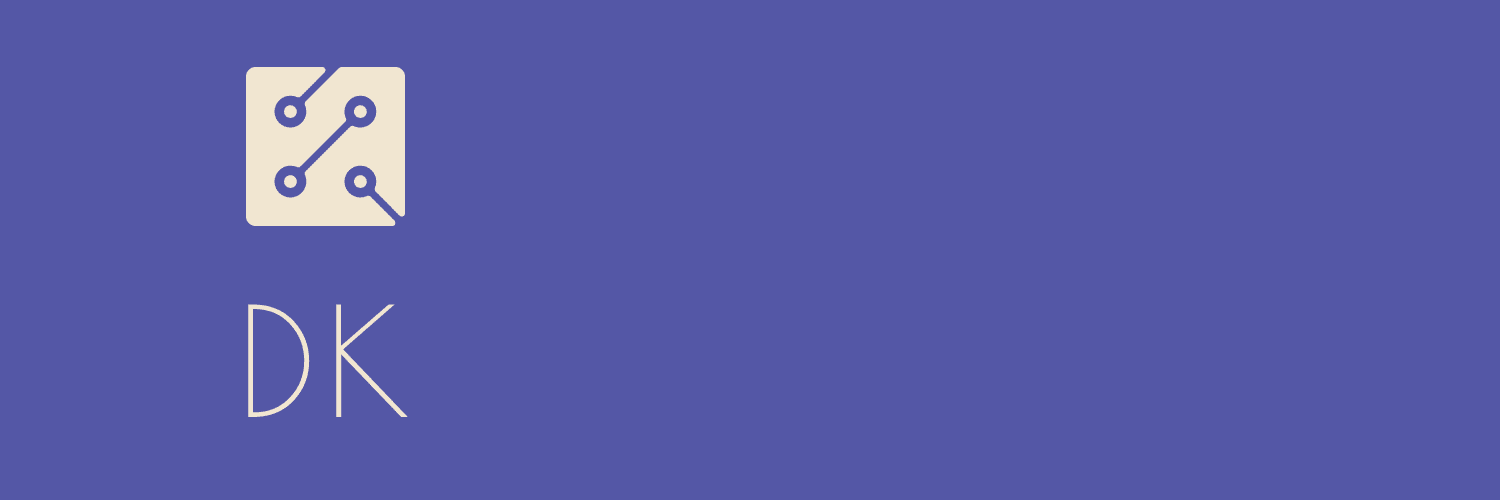 DESPRE SĂNĂTATE.....
Pe internet găsim:

informații de bază despre diverse afecțiuni
site-uri ale clinicilor specializate unde îți poți face programări
specialiști pe diverse arii de competență cum ar fii: medici, nutrițoniști, psihologi, coach
recomandări de prin-ajutor
prospecte de medicamente
grupuri și bloguri medicale
Erasmus+ Programme – Strategic Partnership
Project : 2021-2-RO01-KA210-ADU-000048477
Project Title: “Senior in digital era”
Material realizat cu sprijinul financiar al Uniunii Europene.  Conținutul acestui material este responsabilitateaa autorilor, iar Agenția Națională și Comisia Europeană nu sunt responsabile  pentru modul în care va fi utilizat conținutul acestor informații
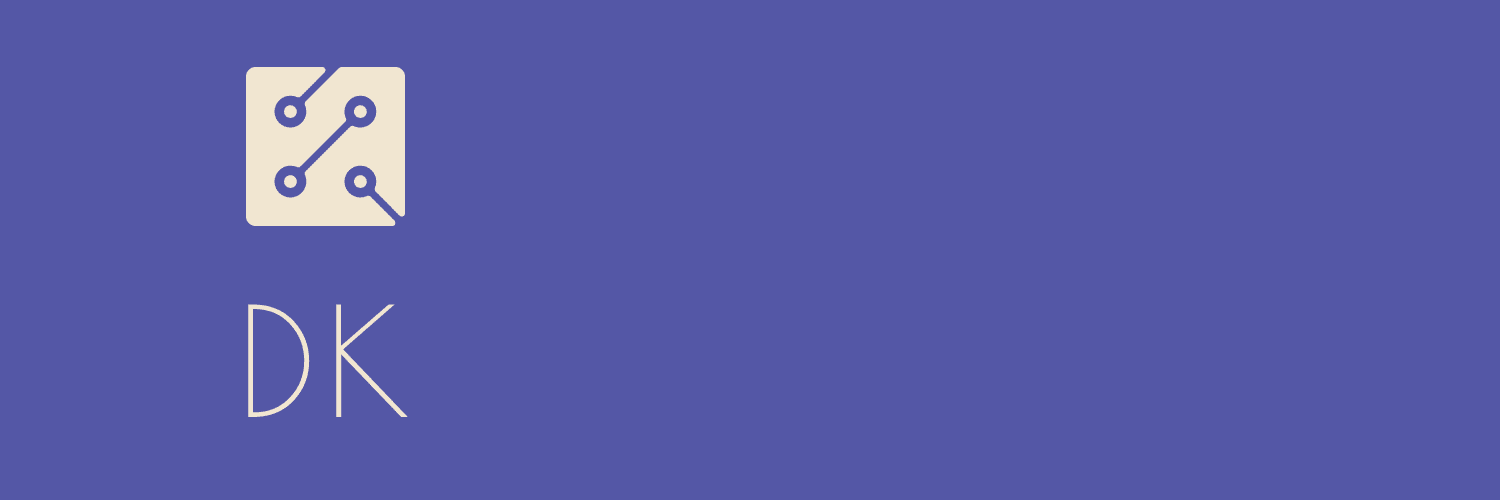 Informații on-line:
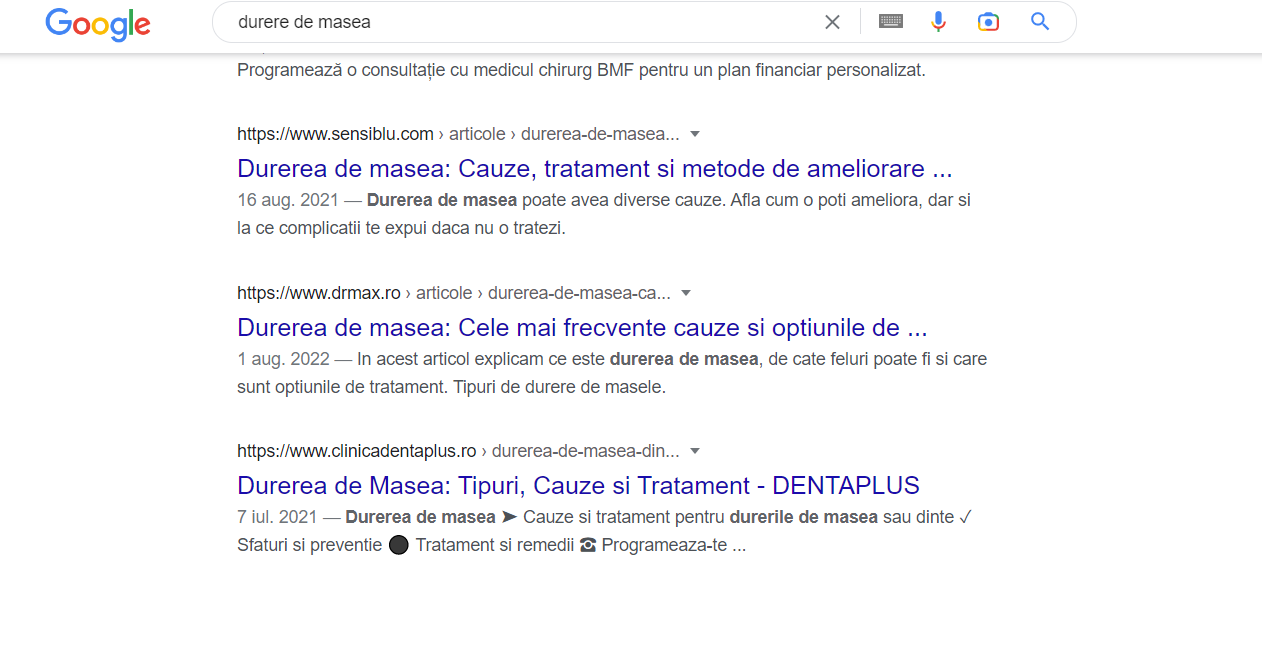 Erasmus+ Programme – Strategic Partnership
Project : 2021-2-RO01-KA210-ADU-000048477
Project Title: “Senior in digital era”
Material realizat cu sprijinul financiar al Uniunii Europene.  Conținutul acestui material este responsabilitateaa autorilor, iar Agenția Națională și Comisia Europeană nu sunt responsabile  pentru modul în care va fi utilizat conținutul acestor informații
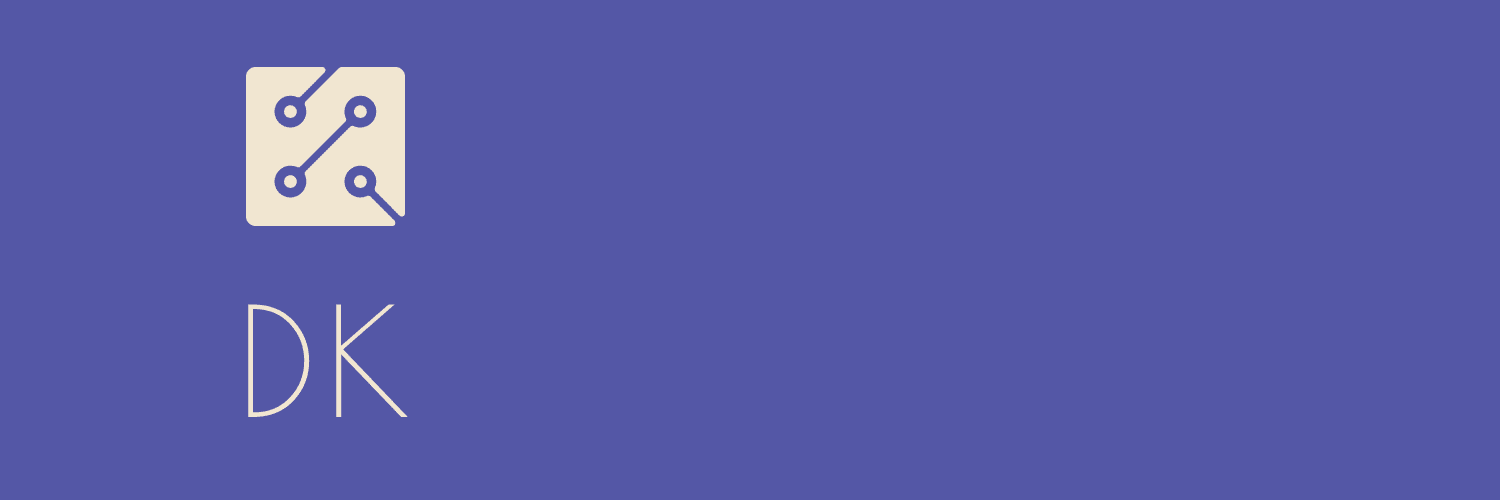 MULȚUMIM PENTRU ATENȚIE!
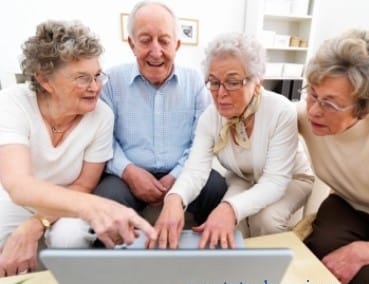 Erasmus+ Programme – Strategic Partnership
Project : 2021-2-RO01-KA210-ADU-000048477
Project Title: “Senior in digital era”
Material realizat cu sprijinul financiar al Uniunii Europene.  Conținutul acestui material este responsabilitateaa autorilor, iar Agenția Națională și Comisia Europeană nu sunt responsabile  pentru modul în care va fi utilizat conținutul acestor informații